Anwendertagung 2014
Thema: Standard X-Oil Datensicherung
X-Oil
Daten
Externes
Wechsel-
medium
Vollsicherung
Läuft und läuft und läuft … normalerweise …
[Speaker Notes: Begrüßung Anwendertagung 2014]
Anwendertagung 2014
Thema: Standard X-Oil Datensicherung
Aber dann …
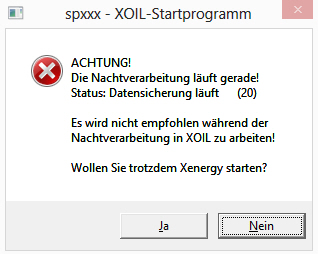 [Speaker Notes: Begrüßung Anwendertagung 2014]
Anwendertagung 2014
Thema: Standard X-Oil Datensicherung
X-Oil
Daten
Externes
Wechsel-
medium
Vollsicherung
„Software“
Läuft i.d.R. jede Nacht vor der Reorganisation
Unix Sicherungsformat
Gepackt oder ungepackt
„Im Preis dabei“
„Seit Jahren erprobt“
[Speaker Notes: Begrüßung Anwendertagung 2014]
Anwendertagung 2014
Thema: Standard X-Oil Datensicherung
X-Oil
Daten
Externes
Wechsel-
medium
Vollsicherung
„Software“
Läuft i.d.R. jede Nacht vor der Reorganisation 
Unix Sicherungsformat
Gepackt oder ungepackt
„Im Preis dabei“
„Seit Jahren erprobt“
„Hardware“
Laufwerke (LTO, DAT)
Bänder
Festplatten (RDX)
Netzspeicher (NAS)
MDMDF-Bandwechsel
Treiber-Software
[Speaker Notes: Begrüßung Anwendertagung 2014]
Anwendertagung 2014
Thema: Standard X-Oil Datensicherung
Kunde/Dienstleister ist verantwortlich
Xpoint ist verantwortlich
X-Oil
Daten
Externes
Wechsel-
medium
Vollsicherung
Software
Läuft i.d.R. jede Nacht vor der Reorganiation
Unix Datenformat
Gepackt oder ungepackt
„Im Preis dabei“
„Seit Jahren erprobt“
Hardware
Laufwerke (LTO, DAT)
Bänder
Festplatten (RDX)
Netzspeicher (NAS)
MDMDF-Bandwechsel
Treiber-Software
[Speaker Notes: Begrüßung Anwendertagung 2014]
Anwendertagung 2014
Thema: Zukünftige X-Oil Datensicherung mit „HD-Backup“
X-Oil
Daten
Externes
Wechsel-
medium
Vollsicherung
HD
Gepackte Vollsicherung des Vortages auf die lokale Festplatte („Hard Disk“ = „HD“) des Servers (zeitlich vor den X-Oil Reorganisationen)
Rücksicherung wird deutlich vereinfacht
Unabhängig von externen Einflüssen 
Ersetzt jedoch keinesfalls die externe Datensicherung!
[Speaker Notes: Begrüßung Anwendertagung 2014]
Anwendertagung 2014
Thema: X-Oil Datensicherung
Fragen?
[Speaker Notes: Begrüßung Anwendertagung 2014]
Anwendertagung 2014
Thema: X-Oil Datensicherung
Danke für Ihre Aufmerksamkeit!
[Speaker Notes: Begrüßung Anwendertagung 2014]